Present Tenses and past simple
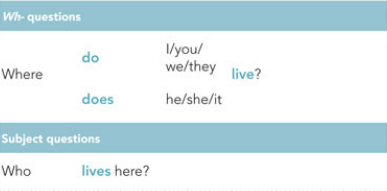 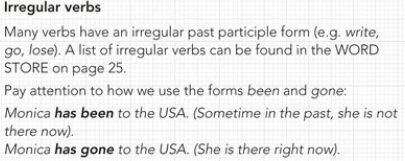 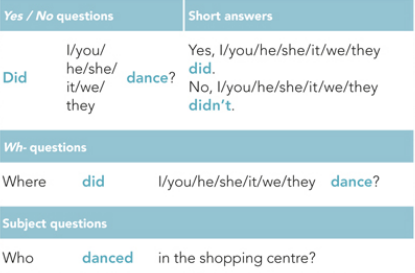 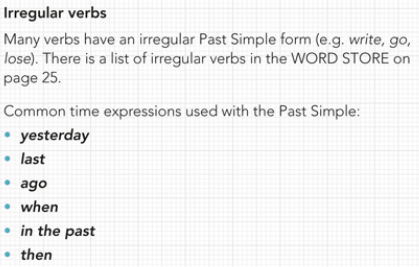